আজকের ক্লাসে সবাইকে স্বাগতম
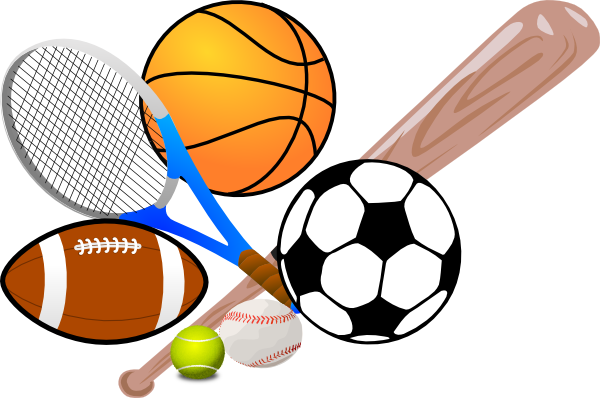 পরিচিতি
আখতার ফারুক
সহকারি শিক্ষক
নোয়ারবিলা কাদেরিয়া আদর্শ দাখিল মাদরাসা।
লোহাগাড়া, চট্টগ্রাম।
মোবাইল- ০১৯১৪১৩৯৯১৬
ই-মেইল- afaruque.faruque@gmail.com
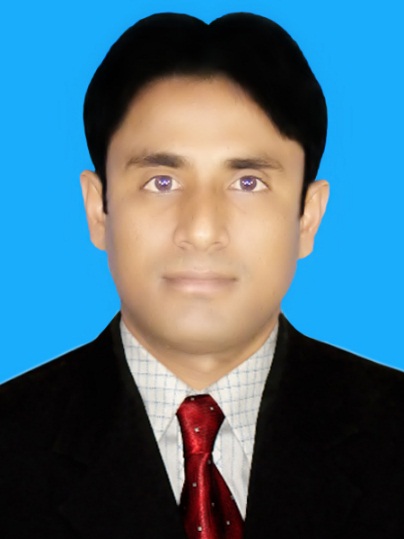 আজকের বিষয়
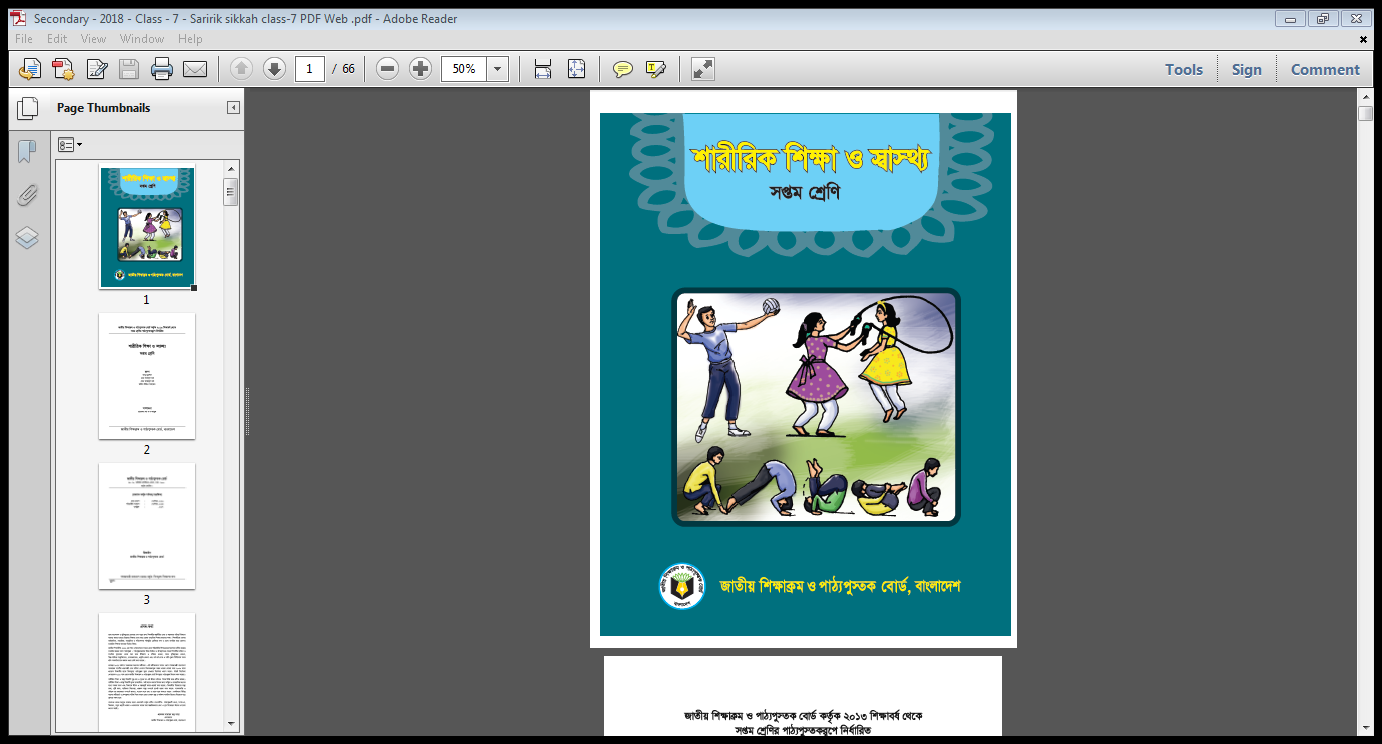 সময়ঃ ৫০ মিনিট
এসো কিছু ছবি দেখি
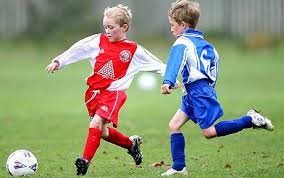 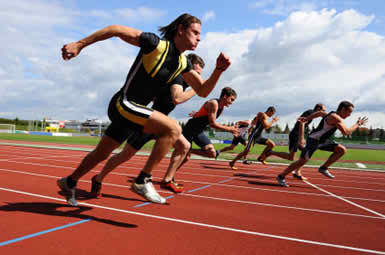 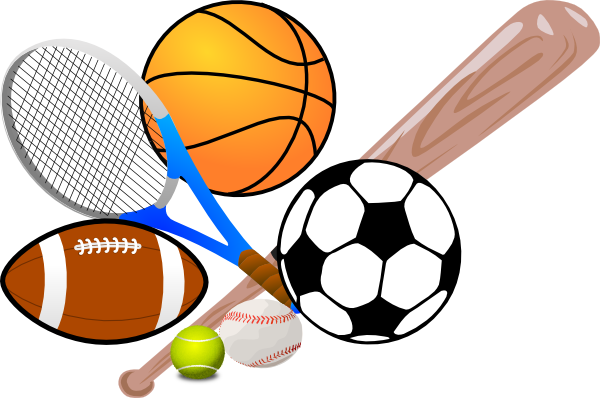 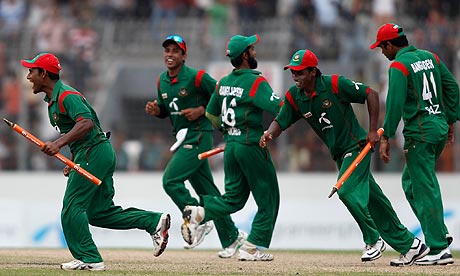 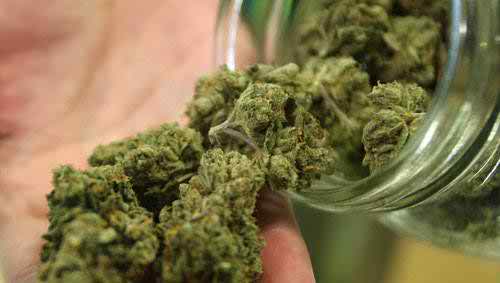 নিচের ছবিগুলো দেখ এবং বল কিসের ছবি?
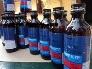 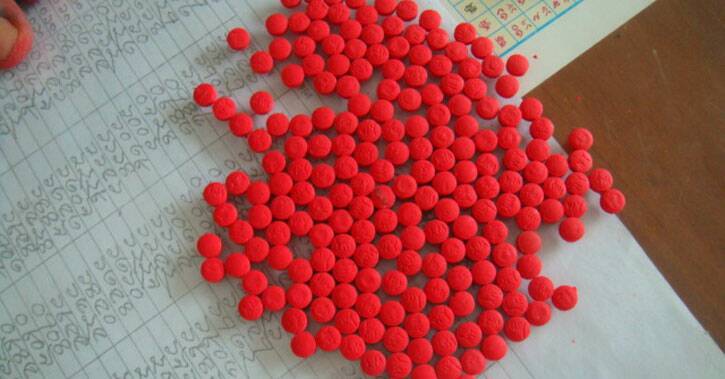 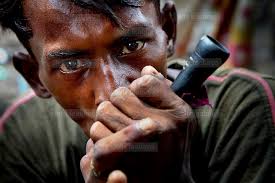 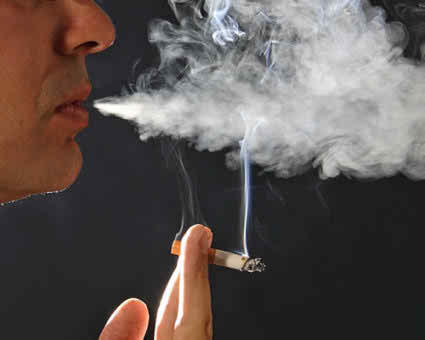 আজকের আলোচ্য বিষয়-

মাদক ও মাদকাশক্তি
অধ্যায়-৩য়
পাঠ-১
পৃষ্ঠা-২৪
শিখনফল
এই পাঠশেষে শিক্ষার্থীরা
মাদক  কী  তা বলতে পারবে।
বিভিন্ন প্রকার মাদকের  নাম বলতে পারবে।
মাদকাসক্তির  কারণ বর্ণনা করতে পারবে।
মাদকাসক্তির কুফলসমূহ বর্ণনা করতে পারবে।
আদর্শ পাঠ-
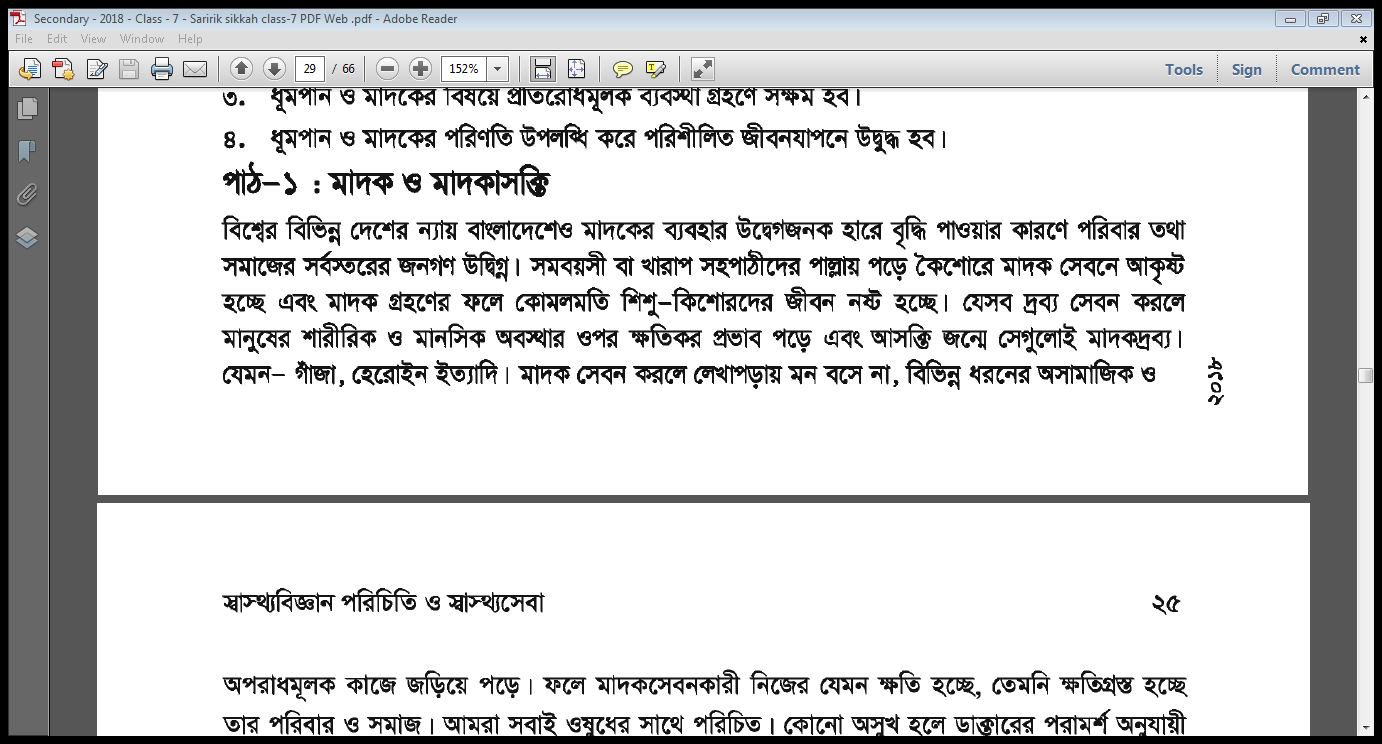 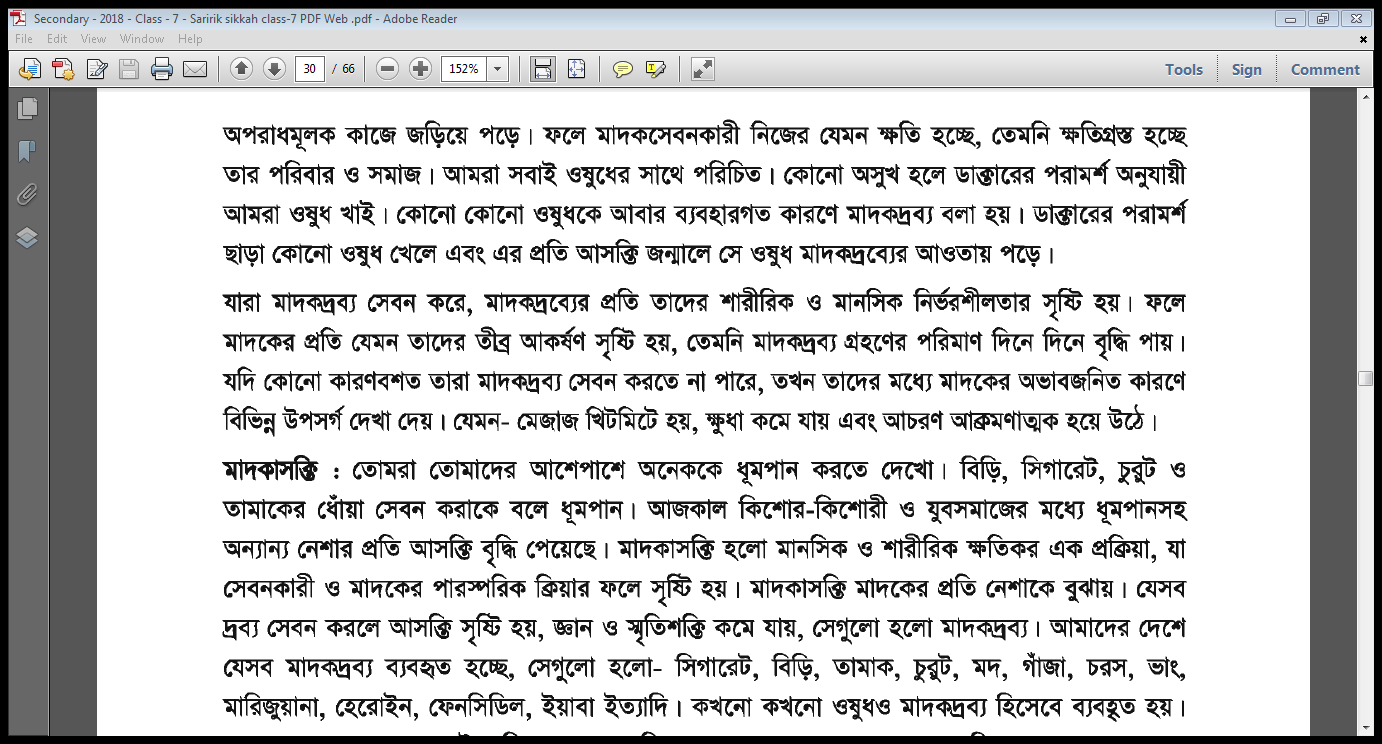 সরব পাঠ
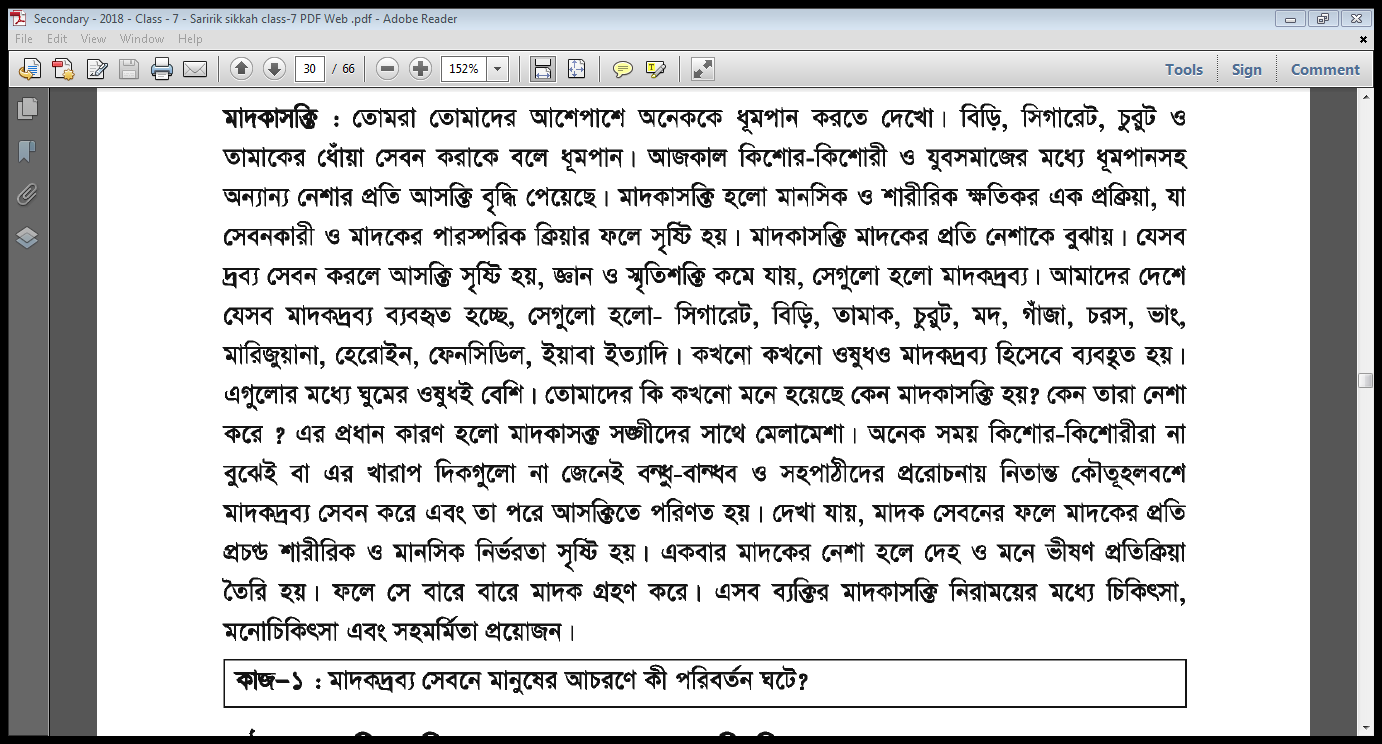 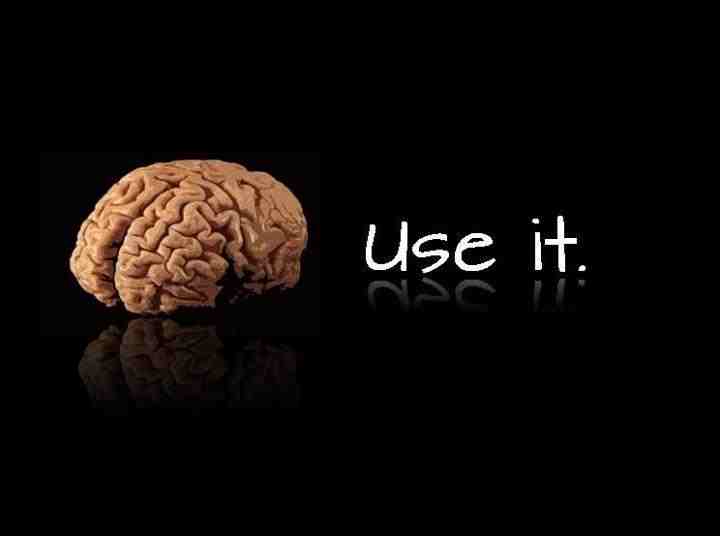 মাদক  কী?
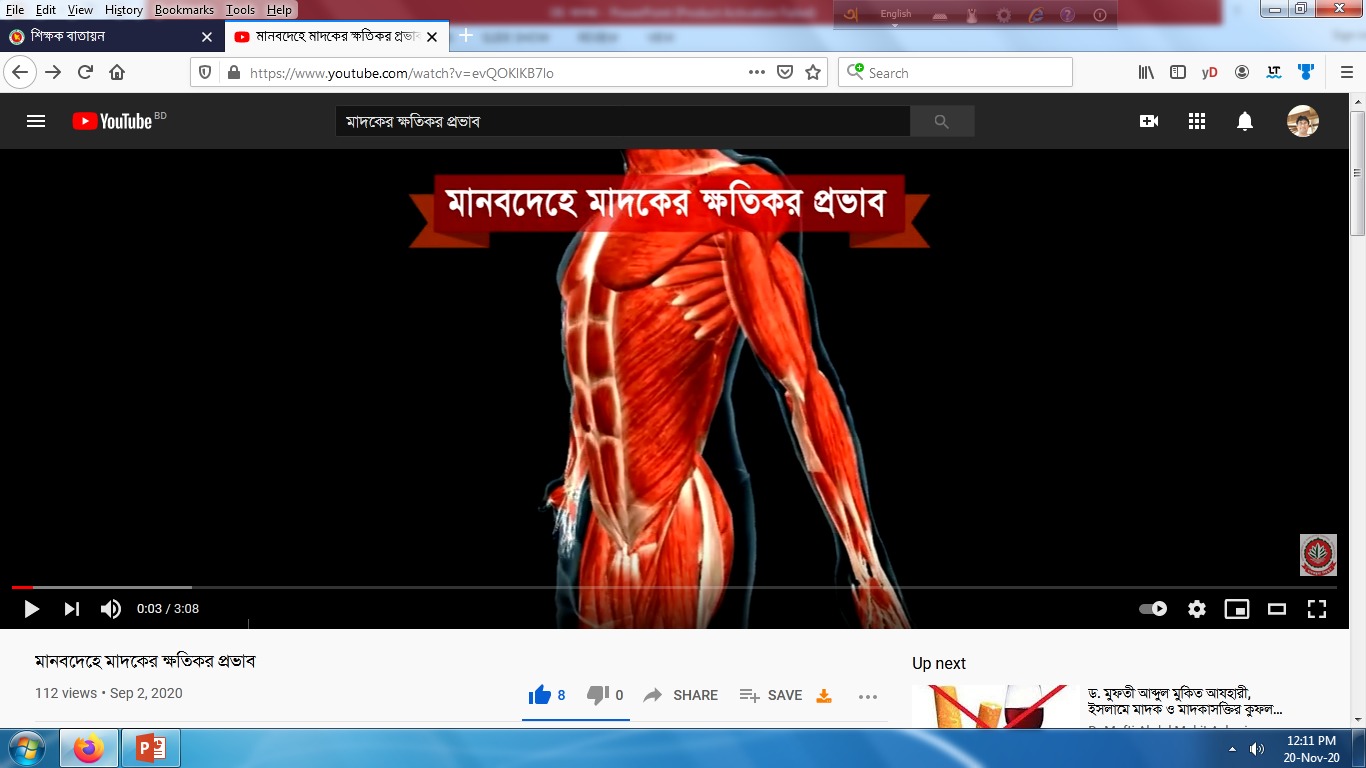 লিংক-
https://youtu.be/evQOKlKB7lo
জোড়ায় কাজ
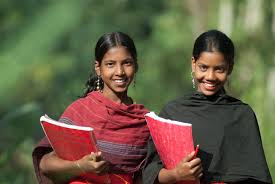 প্রত্যেক দল ৩টি করে মাদকাসক্তির কারণ লিখ?
দলের কাজ
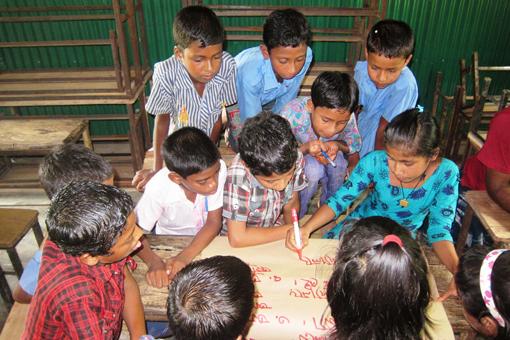 মাদকাসক্তির ৫টি কুফল লিখ।
মূল্যায়ন-
মাদক কী?
কয়েকটি মাদকদ্রব্যের নাম বল।
আরো কয়েকটি মাদক দ্রব্যের নাম বল।
মাদকদ্রব্য সেবনের ফলে শারীরিক কী কী ক্ষতি হয়?
কী কী কারণে মাদকদ্রব্যের প্রতি মানুষ আসক্ত হয়ে পড়ে?
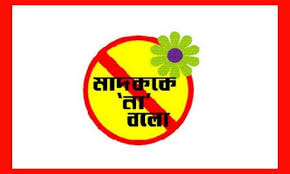 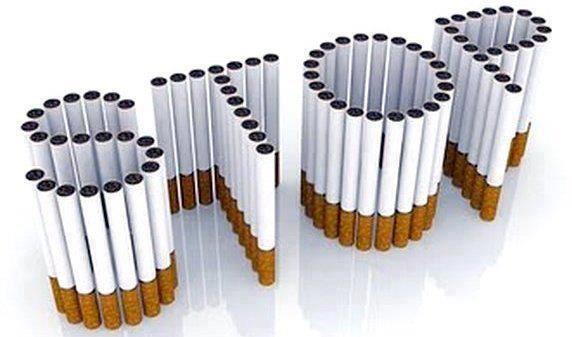 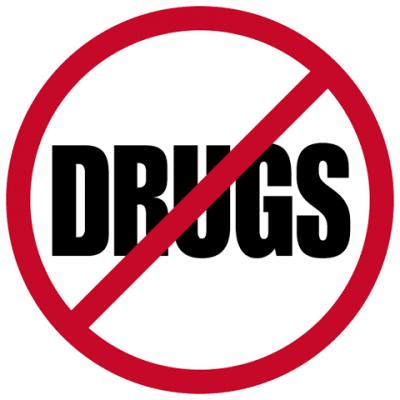 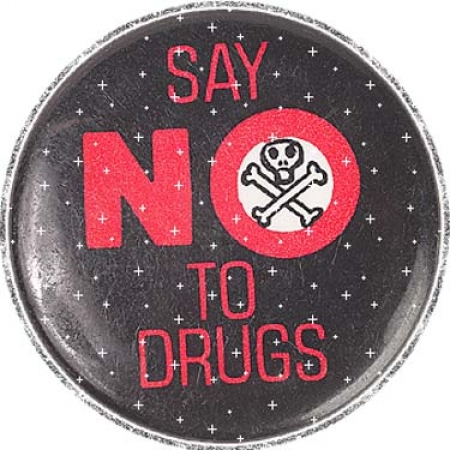 বাড়ির কাজ
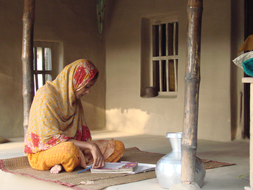 মাদকাসক্তির কুফলসমূহ লিখে একটি পোস্টার ডিজাইন করে নিয়ে আসবে।
ধন্যবাদ সবাই কে।
ঘরে থেকো, নিরাপদ থেকো।